大家一起學
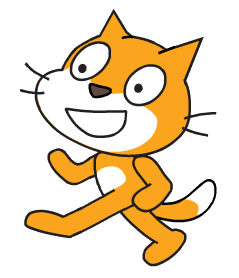 Scratch
什麼是Scratch呢?
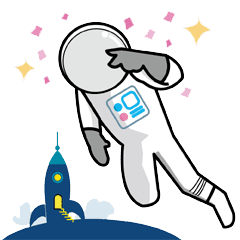 將複雜指令轉化為簡單的積木方塊
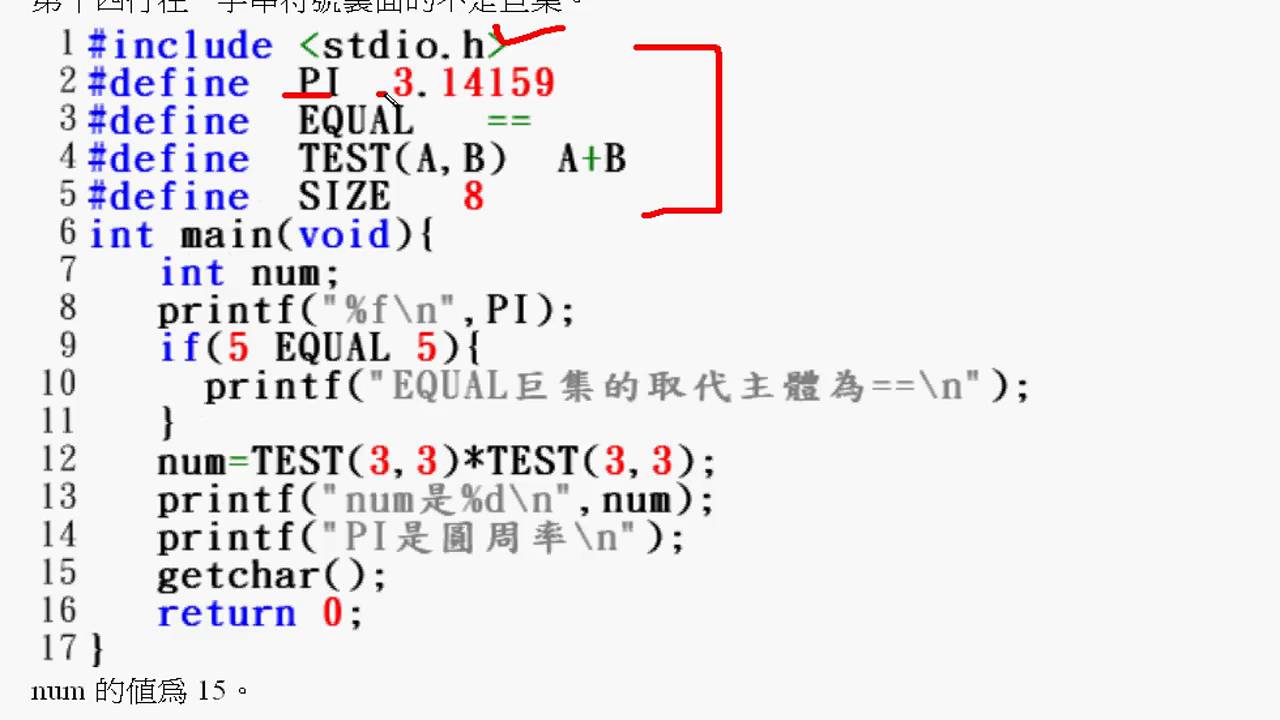 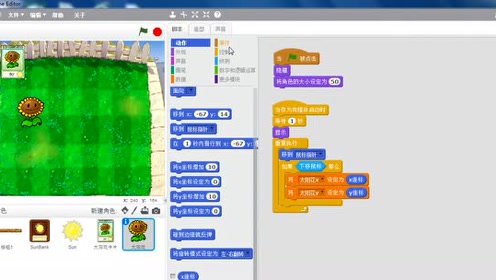 複雜系
簡單系
學會Scratch後可以來創作…
遊戲
動畫
互動式故事
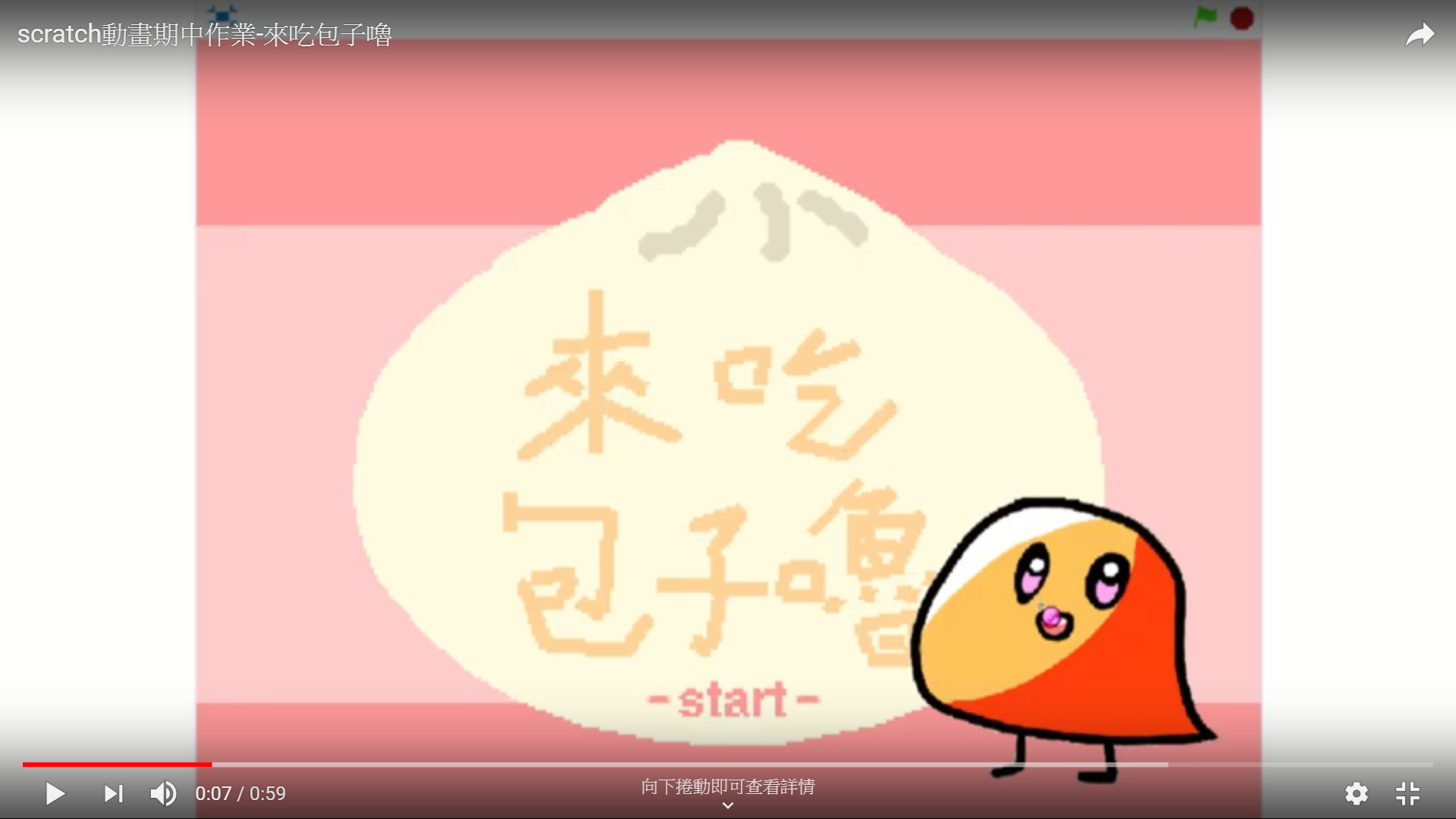 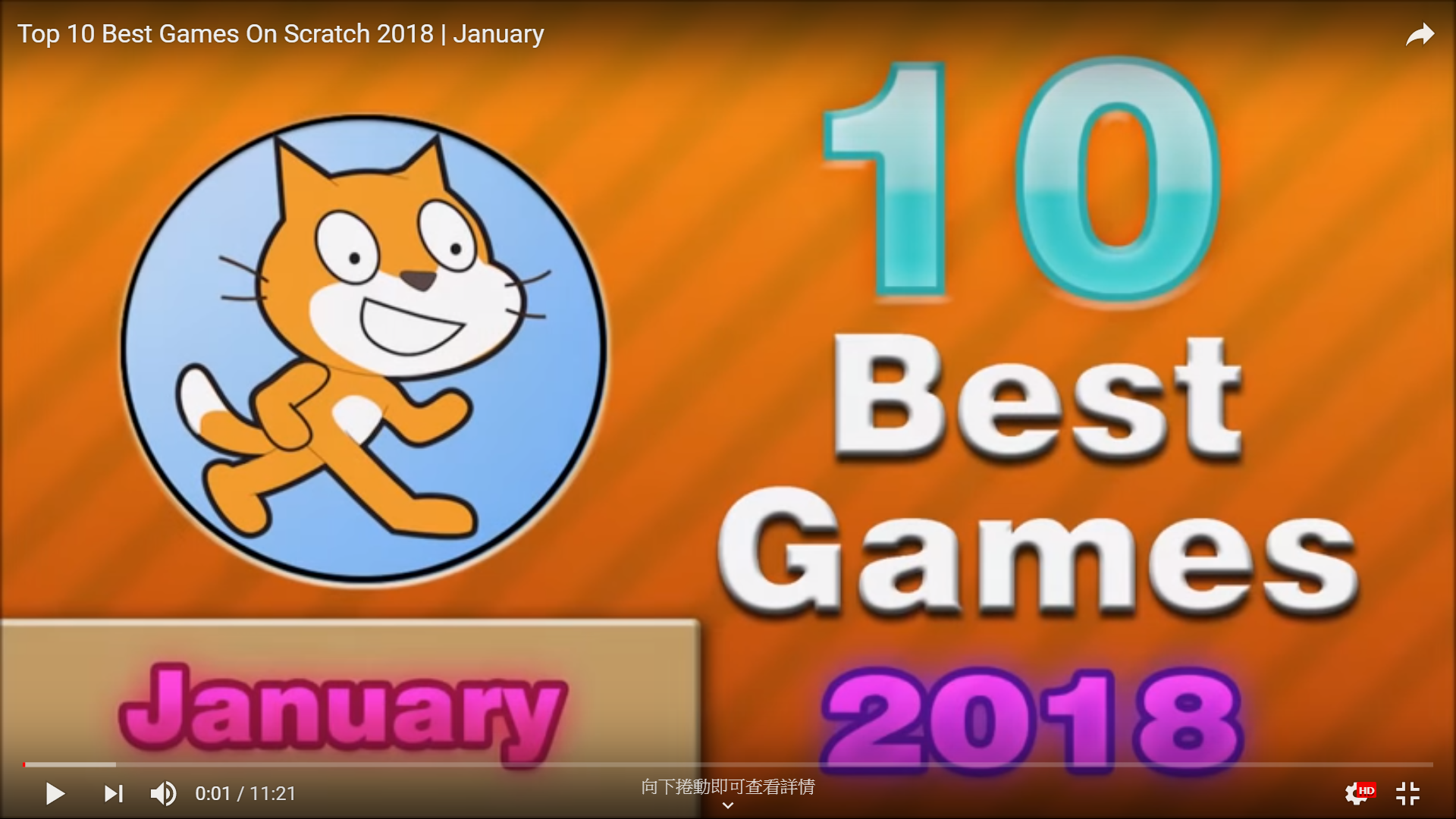 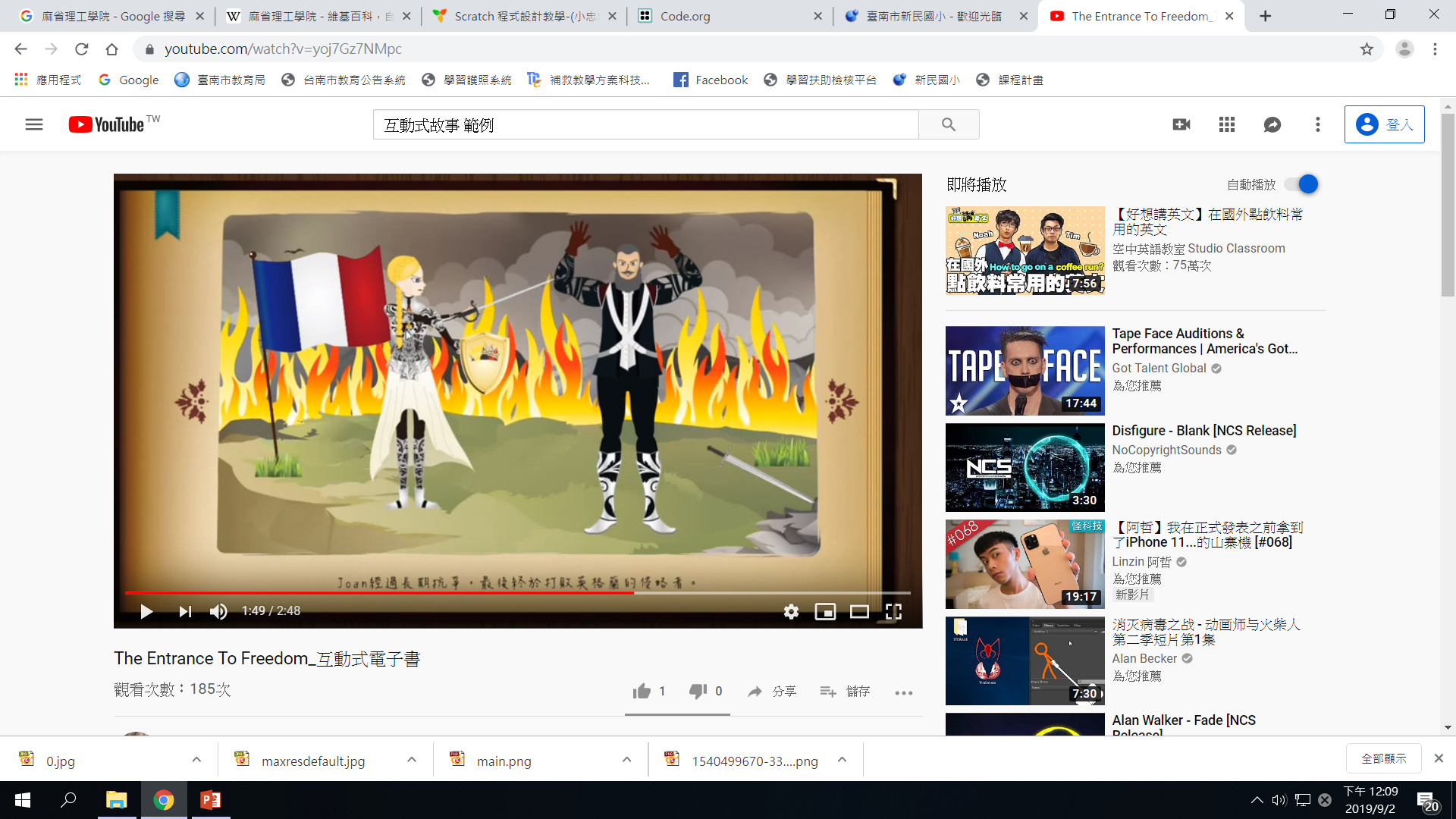